Decision trees
David KauchakCS 451 – Fall 2013
Admin
Assignment 1 available and is due on Friday (printed out at the beginning of class)

Door code for MBH632

Keep up with the reading

Videos
Quick refresher from last time…
Representing examples
examples
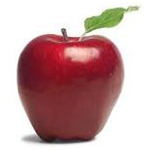 What is an example?
How is it represented?
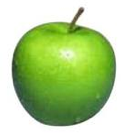 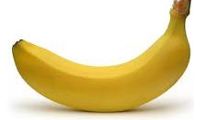 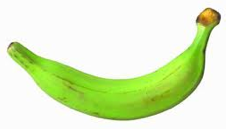 Features
examples
features
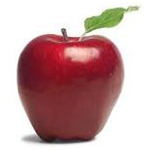 How our algorithms actually “view” the data

Features are the questions we can ask about the examples
f1, f2, f3, …, fn
f1, f2, f3, …, fn
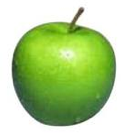 f1, f2, f3, …, fn
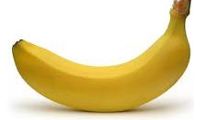 f1, f2, f3, …, fn
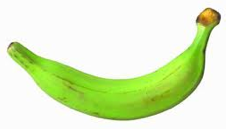 Features
examples
features
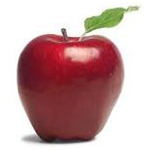 How our algorithms actually “view” the data

Features are the questions we can ask about the examples
red, round, leaf, 3oz, …
green, round, no leaf, 4oz, …
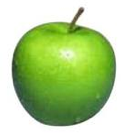 yellow, curved, no leaf, 4oz, …
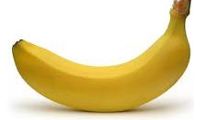 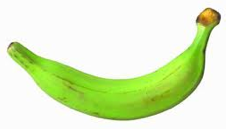 green, curved, no leaf, 5oz, …
Classification revisited
label
examples
red, round, leaf, 3oz, …
apple
learn
green, round, no leaf, 4oz, …
apple
model/
classifier
yellow, curved, no leaf, 4oz, …
banana
banana
green, curved, no leaf, 5oz, …
During learning/training/induction, learn a model of what distinguishes apples and bananas based on the features
Classification revisited
predict
Apple or banana?
model/
classifier
red, round, no leaf, 4oz, …
The model can then classify a new example based on the features
Classification revisited
predict
model/
classifier
Apple
red, round, no leaf, 4oz, …
Why?
The model can then classify a new example based on the features
Classification revisited
Training data
Test set
label
examples
red, round, leaf, 3oz, …
apple
?
green, round, no leaf, 4oz, …
apple
red, round, no leaf, 4oz, …
yellow, curved, no leaf, 4oz, …
banana
banana
green, curved, no leaf, 5oz, …
Classification revisited
Training data
Test set
label
examples
red, round, leaf, 3oz, …
apple
?
green, round, no leaf, 4oz, …
apple
red, round, no leaf, 4oz, …
yellow, curved, no leaf, 4oz, …
banana
Learning is about generalizing from the training data
banana
green, curved, no leaf, 5oz, …
What does this assume about the training and test set?
Past predicts future
Training data
Test set
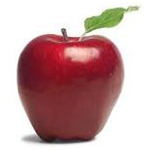 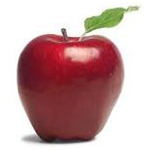 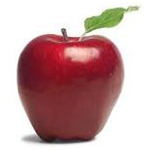 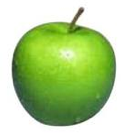 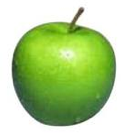 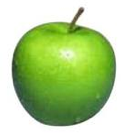 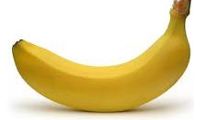 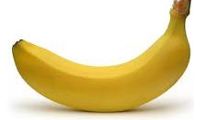 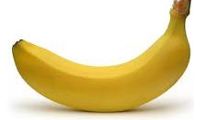 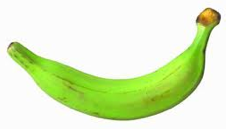 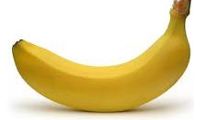 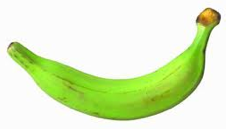 Past predicts future
Training data
Test set
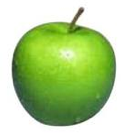 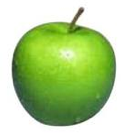 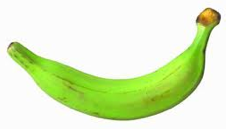 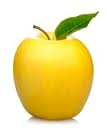 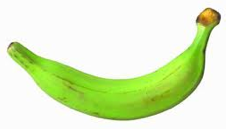 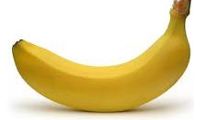 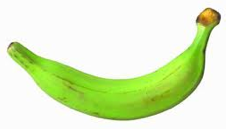 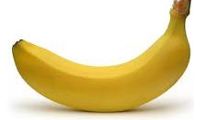 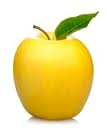 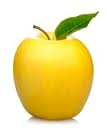 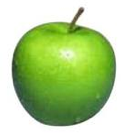 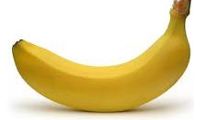 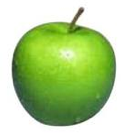 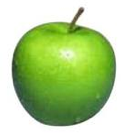 Not always the case, but we’ll often assume it is!
Past predicts future
Training data
Test set
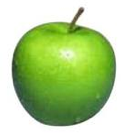 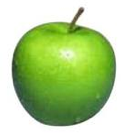 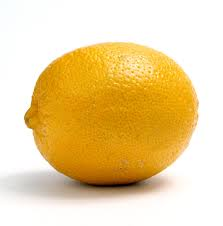 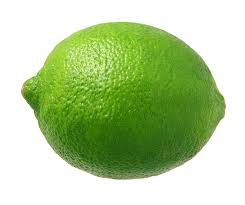 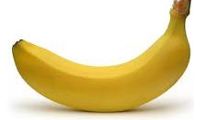 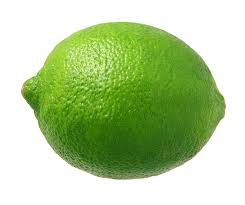 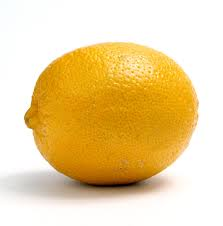 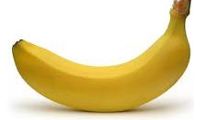 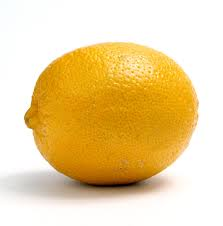 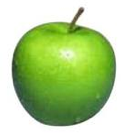 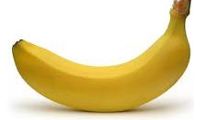 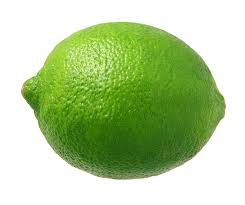 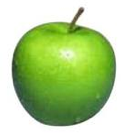 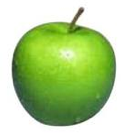 Not always the case, but we’ll often assume it is!
More technically…
We are going to use the probabilistic model of learning

There is some probability distribution over example/label pairs called the data generating distribution

Both the training data and the test set are generated based on this distribution
What is a probability distribution?
Probability distribution
Describes how likely (i.e. probable) certain events are
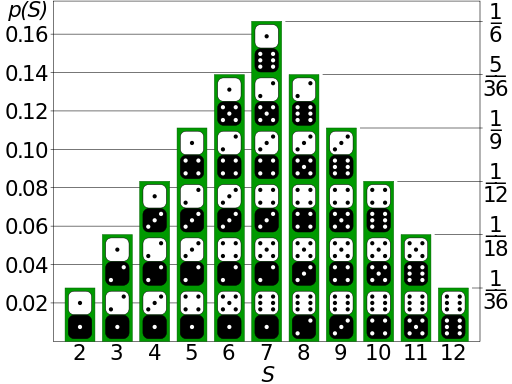 Probability distribution
Training data
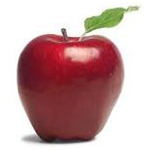 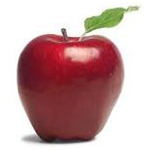 High probability
Low probability
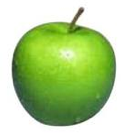 round apples

curved bananas

apples with leaves

…
curved apples

red bananas

yellow apples

…
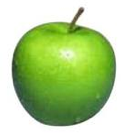 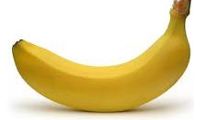 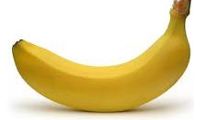 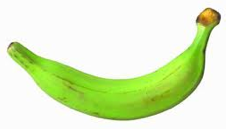 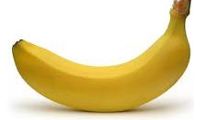 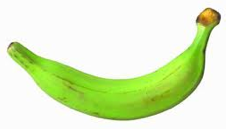 data generating distribution
Training data
Test set
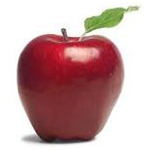 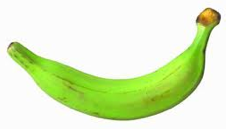 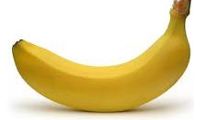 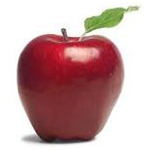 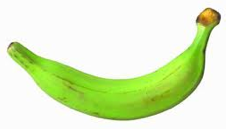 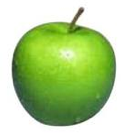 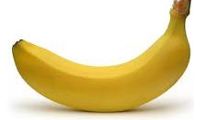 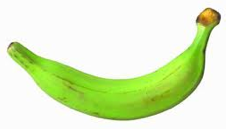 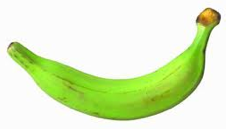 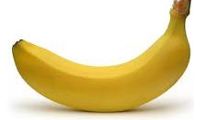 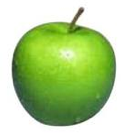 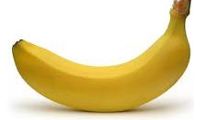 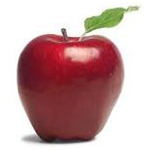 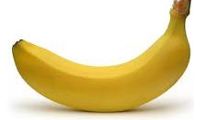 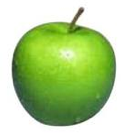 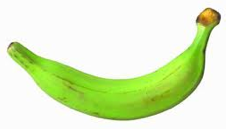 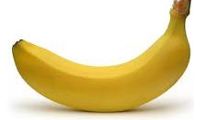 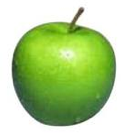 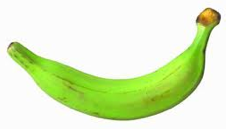 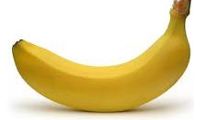 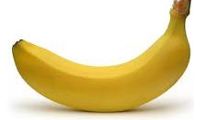 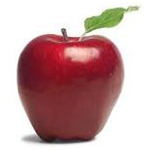 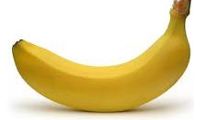 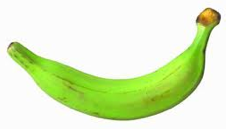 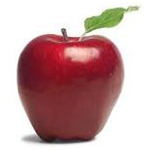 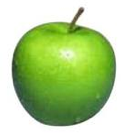 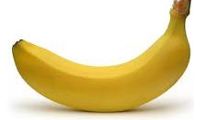 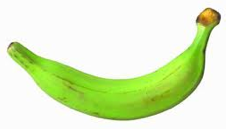 data generating distribution
data generating distribution
Training data
Test set
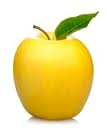 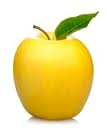 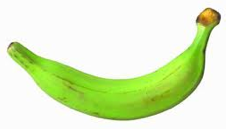 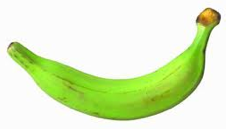 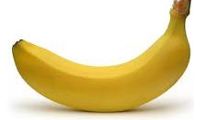 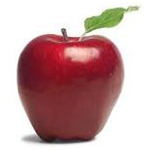 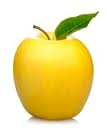 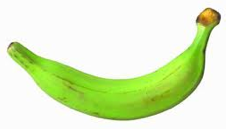 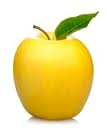 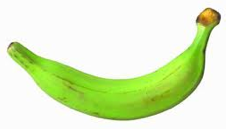 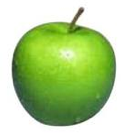 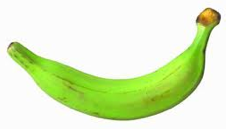 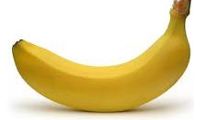 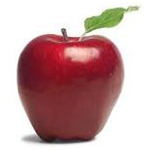 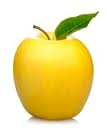 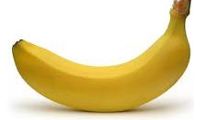 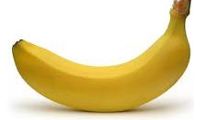 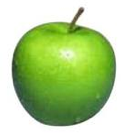 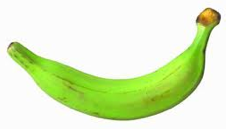 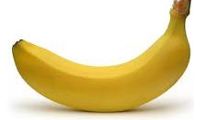 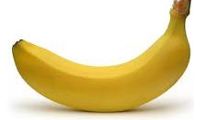 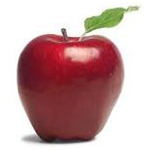 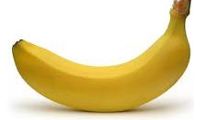 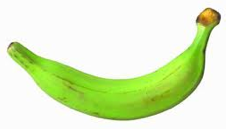 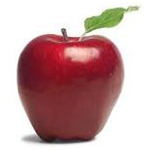 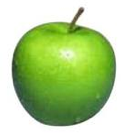 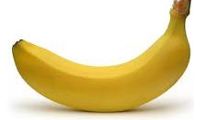 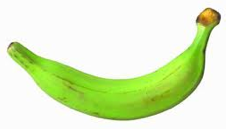 data generating distribution
data generating distribution
Training data
Test set
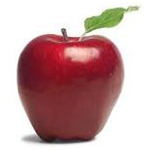 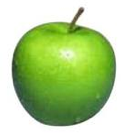 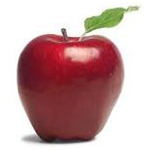 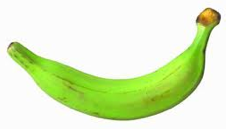 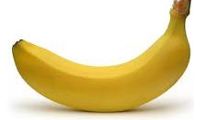 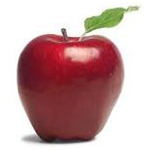 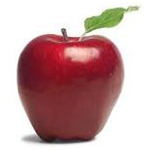 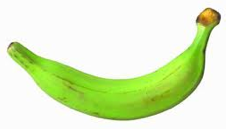 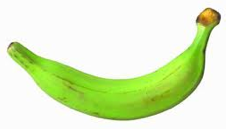 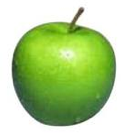 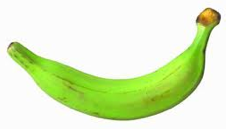 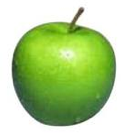 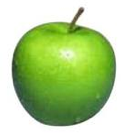 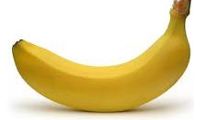 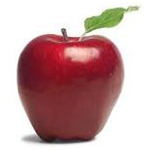 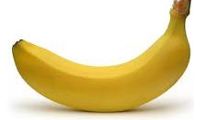 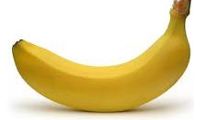 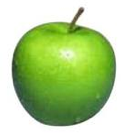 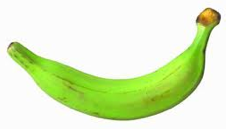 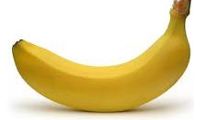 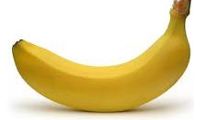 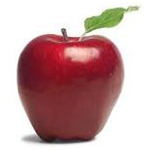 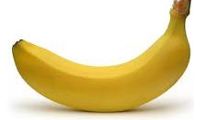 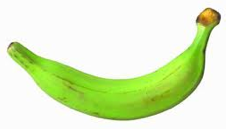 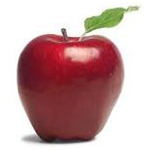 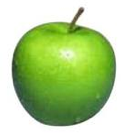 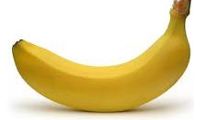 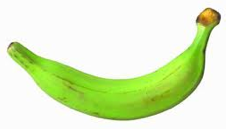 data generating distribution
A sample data set
8 AM, Rainy, Yes, No?
10 AM, Rainy, No, No?
Can you describe a “model” that could be used to make decisions in general?
Decision trees
Leave At
Tree with internal nodes labeled by features

Branches are labeled by tests on that feature

Leaves labeled with classes
10 AM
9 AM
8 AM
Stall?
Accident?
No
Yes
Long
No
Yes
Short
Long
Short
Long
Decision trees
Leave At
Tree with internal nodes labeled by features

Branches are labeled by tests on that feature

Leaves labeled with classes
10 AM
9 AM
8 AM
Stall?
Accident?
No
Yes
Long
No
Yes
Short
Long
Short
Long
Leave = 8 AM
Weather = Rainy
Accident = Yes
Stall = No
Decision trees
Leave At
Tree with internal nodes labeled by features

Branches are labeled by tests on that feature

Leaves labeled with classes
10 AM
9 AM
8 AM
Stall?
Accident?
No
Yes
Long
No
Yes
Short
Long
Short
Long
Leave = 8 AM
Weather = Rainy
Accident = Yes
Stall = No
Decision trees
Leave At
Tree with internal nodes labeled by features

Branches are labeled by tests on that feature

Leaves labeled with classes
10 AM
9 AM
8 AM
Stall?
Accident?
No
Yes
Long
No
Yes
Short
Long
Short
Long
Leave = 10 AM
Weather = Rainy
Accident = No
Stall = No
Decision trees
Leave At
Tree with internal nodes labeled by features

Branches are labeled by tests on that feature

Leaves labeled with classes
10 AM
9 AM
8 AM
Stall?
Accident?
No
Yes
Long
No
Yes
Short
Long
Short
Long
Leave = 10 AM
Weather = Rainy
Accident = No
Stall = No
To ride or not to ride, that is the question…
Build a decision tree
Recursive approach
Base case: If all data belong to the same class, create a leaf node with that label

Otherwise:
calculate the “score” for each feature if we used it to split the data
pick the feature with the highest score, partition the data based on that data value and call recursively
Partitioning the data
Terrain
Trail
Road
YES: 4
NO: 1
YES: 2
NO: 3
Unicycle
Normal
Mountain
YES: 4
NO: 0
YES: 2
NO: 4
Weather
Sunny
Rainy
Snowy
YES: 2
NO: 1
YES: 2
NO: 2
YES: 2
NO: 1
Partitioning the data
Terrain
Trail
Road
YES: 4
NO: 1
YES: 2
NO: 3
Unicycle
calculate the “score” for each feature if we used it to split the data
Normal
Mountain
YES: 4
NO: 0
YES: 2
NO: 4
What score should we use?
If we just stopped here, which tree would be best?  How could we make these into decision trees?
Weather
Sunny
Rainy
Snowy
YES: 2
NO: 1
YES: 2
NO: 2
YES: 2
NO: 1
Decision trees
Terrain
Trail
Road
YES: 4
NO: 1
YES: 2
NO: 3
Unicycle
Normal
Mountain
How could we make these into decision trees?
YES: 4
NO: 0
YES: 2
NO: 4
Weather
Sunny
Rainy
Snowy
YES: 2
NO: 1
YES: 2
NO: 2
YES: 2
NO: 1
Decision trees
Terrain
Trail
Road
YES: 4
NO: 1
YES: 2
NO: 3
Unicycle
Normal
Mountain
YES: 4
NO: 0
YES: 2
NO: 4
Weather
Sunny
Rainy
Snowy
YES: 2
NO: 1
YES: 2
NO: 2
YES: 2
NO: 1
Decision trees
Terrain
Trail
Road
YES: 4
NO: 1
YES: 2
NO: 3
Unicycle
Normal
Mountain
Training error: the average error over the training set
YES: 4
NO: 0
YES: 2
NO: 4
For classification, the most common “error” is the number of mistakes
Weather
Sunny
Rainy
Snowy
Training error for each of these?
YES: 2
NO: 1
YES: 2
NO: 2
YES: 2
NO: 1
Decision trees
Terrain
Trail
Road
YES: 4
NO: 1
YES: 2
NO: 3
Unicycle
3/10
2/10
4/10
Normal
Mountain
YES: 4
NO: 0
YES: 2
NO: 4
Weather
Training error: the average error over the training set
Sunny
Rainy
Snowy
YES: 2
NO: 1
YES: 2
NO: 2
YES: 2
NO: 1
Recurse
Unicycle
Normal
Mountain
YES: 4
NO: 0
YES: 2
NO: 4
Recurse
Terrain
Trail
Road
YES: 2
NO: 1
YES: 0
NO: 3
Unicycle
Normal
Mountain
Weather
Sunny
Rainy
YES: 4
NO: 0
YES: 2
NO: 4
Snowy
YES: 1
NO: 1
YES: 0
NO: 2
YES: 1
NO: 1
Recurse
Terrain
Trail
Road
YES: 2
NO: 1
YES: 0
NO: 3
1/6
Unicycle
Normal
Mountain
Weather
Sunny
Rainy
YES: 4
NO: 0
YES: 2
NO: 4
Snowy
YES: 1
NO: 1
YES: 0
NO: 2
YES: 1
NO: 1
2/6
Recurse
Unicycle
Normal
Mountain
Terrain
YES: 4
NO: 0
Trail
Road
YES: 2
NO: 1
YES: 0
NO: 3
Recurse
Unicycle
Normal
Mountain
Terrain
YES: 4
NO: 0
Trail
Road
Weather
YES: 0
NO: 3
Sunny
Rainy
Snowy
YES: 1
NO: 1
YES: 0
NO: 1
YES: 1
NO: 0